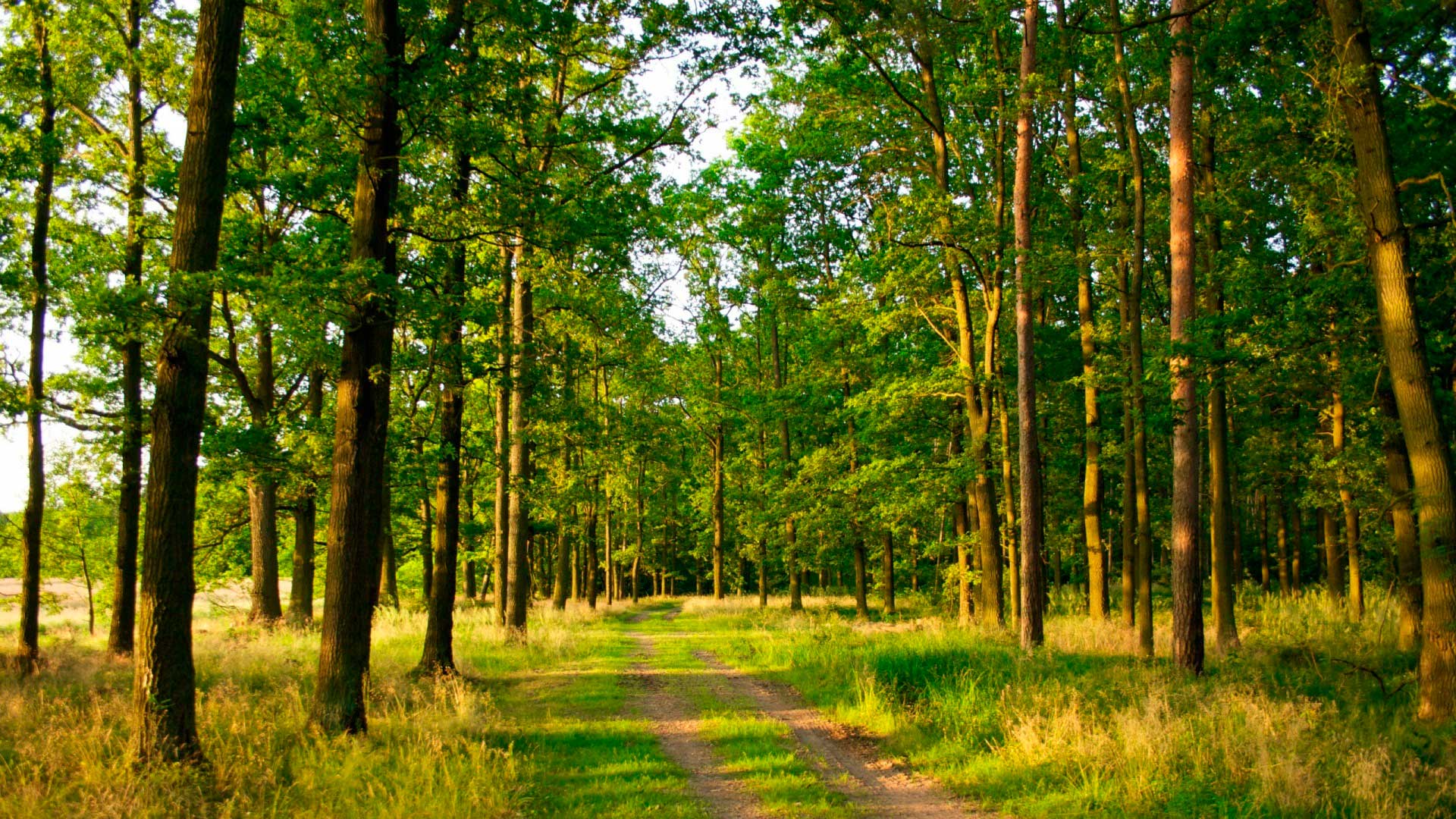 Условия роста растений
тепло
воздух
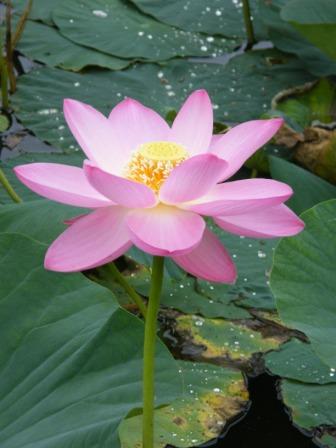 вода
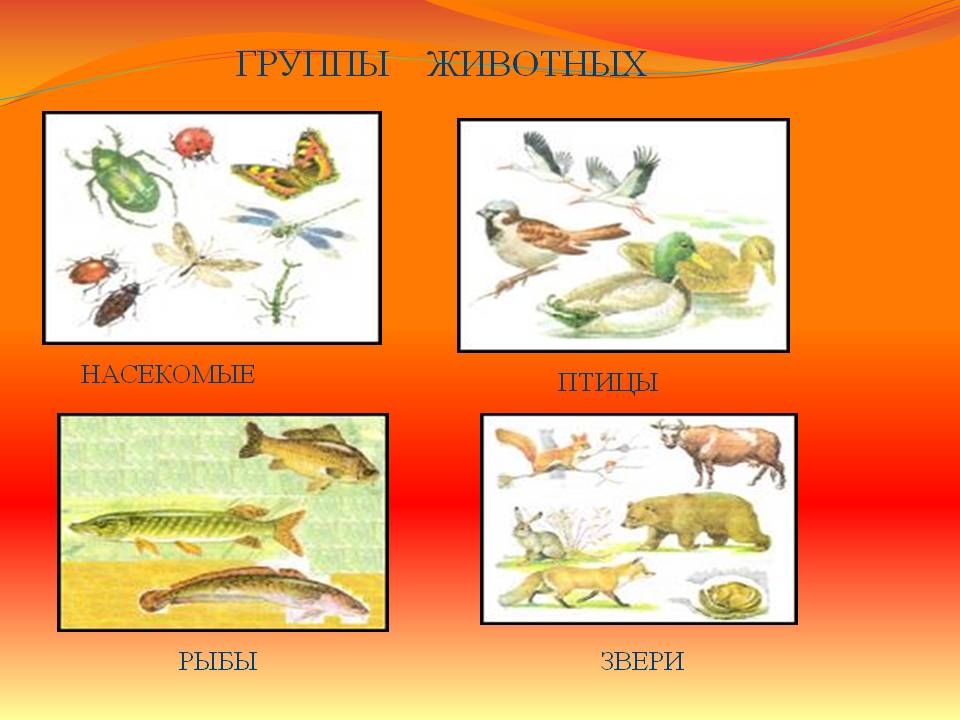 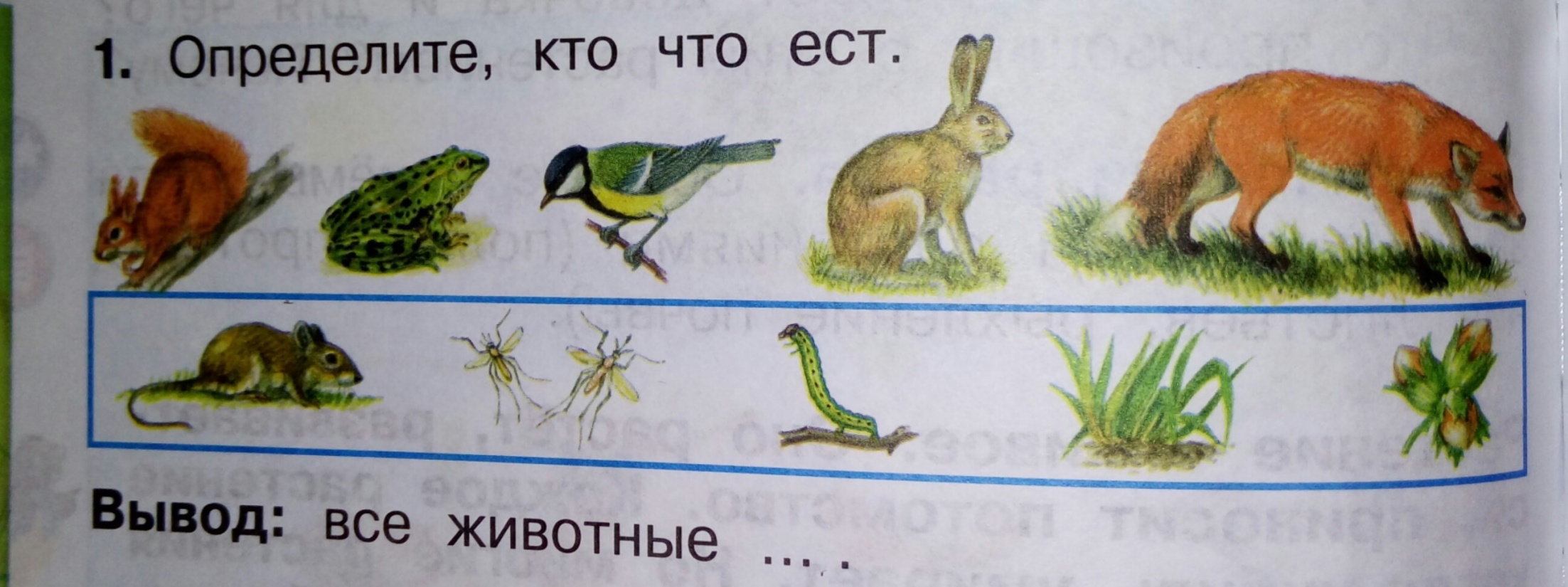 еда
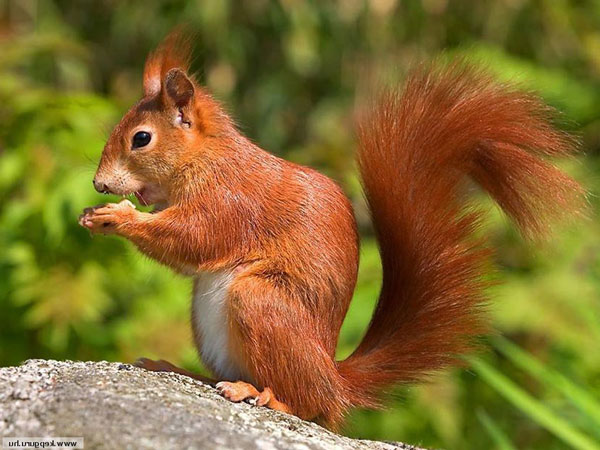 Еда
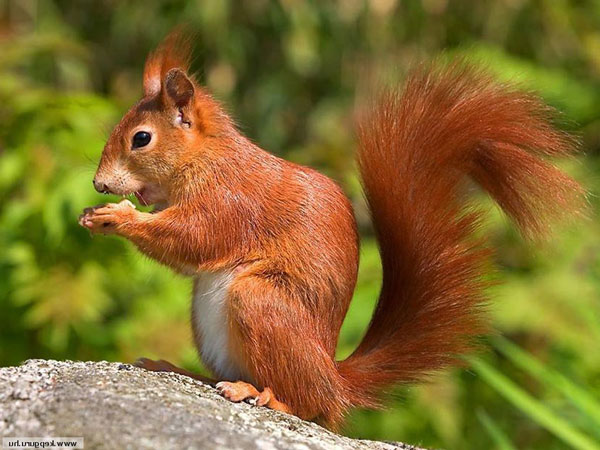 Вода
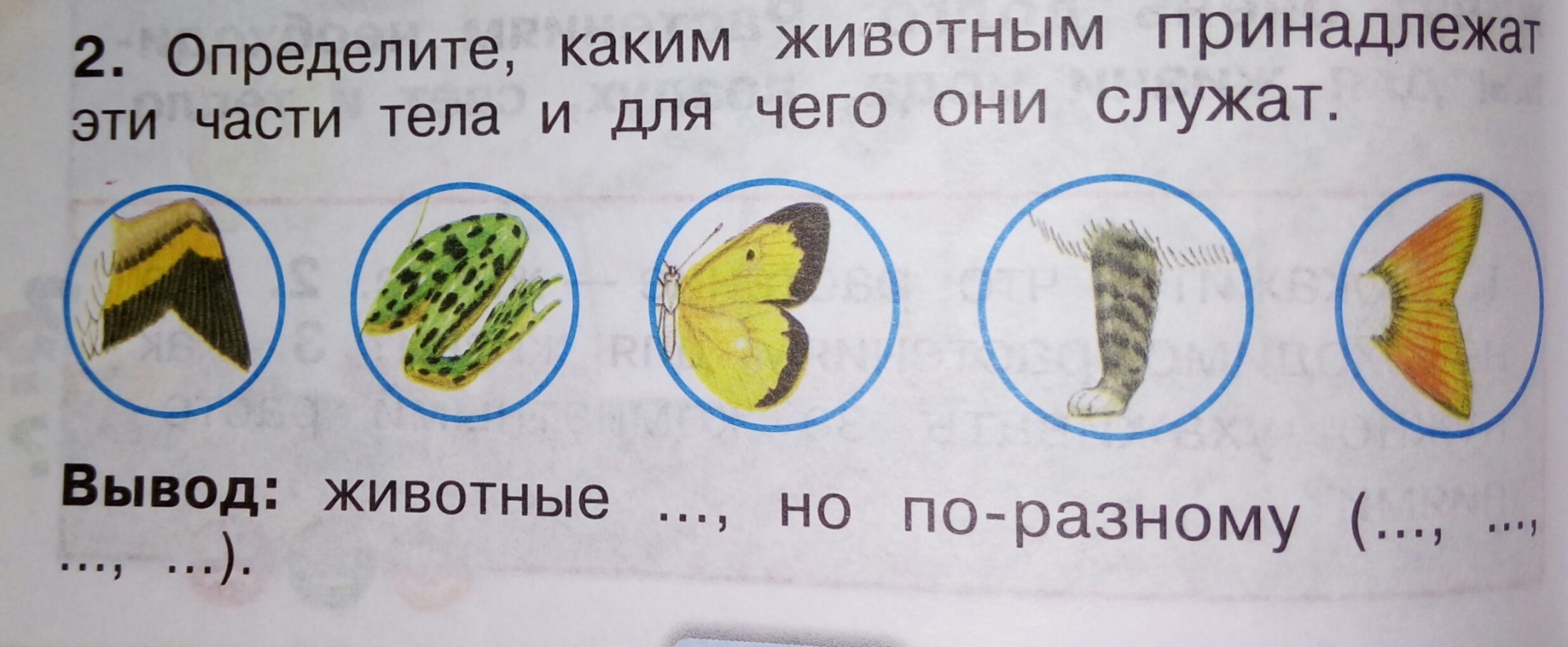 Еда
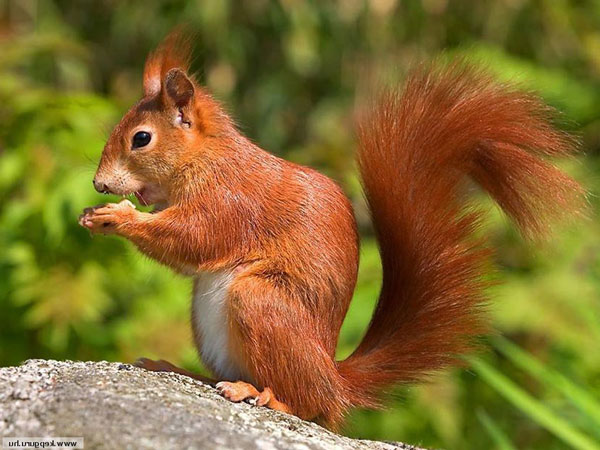 Вода
Движение
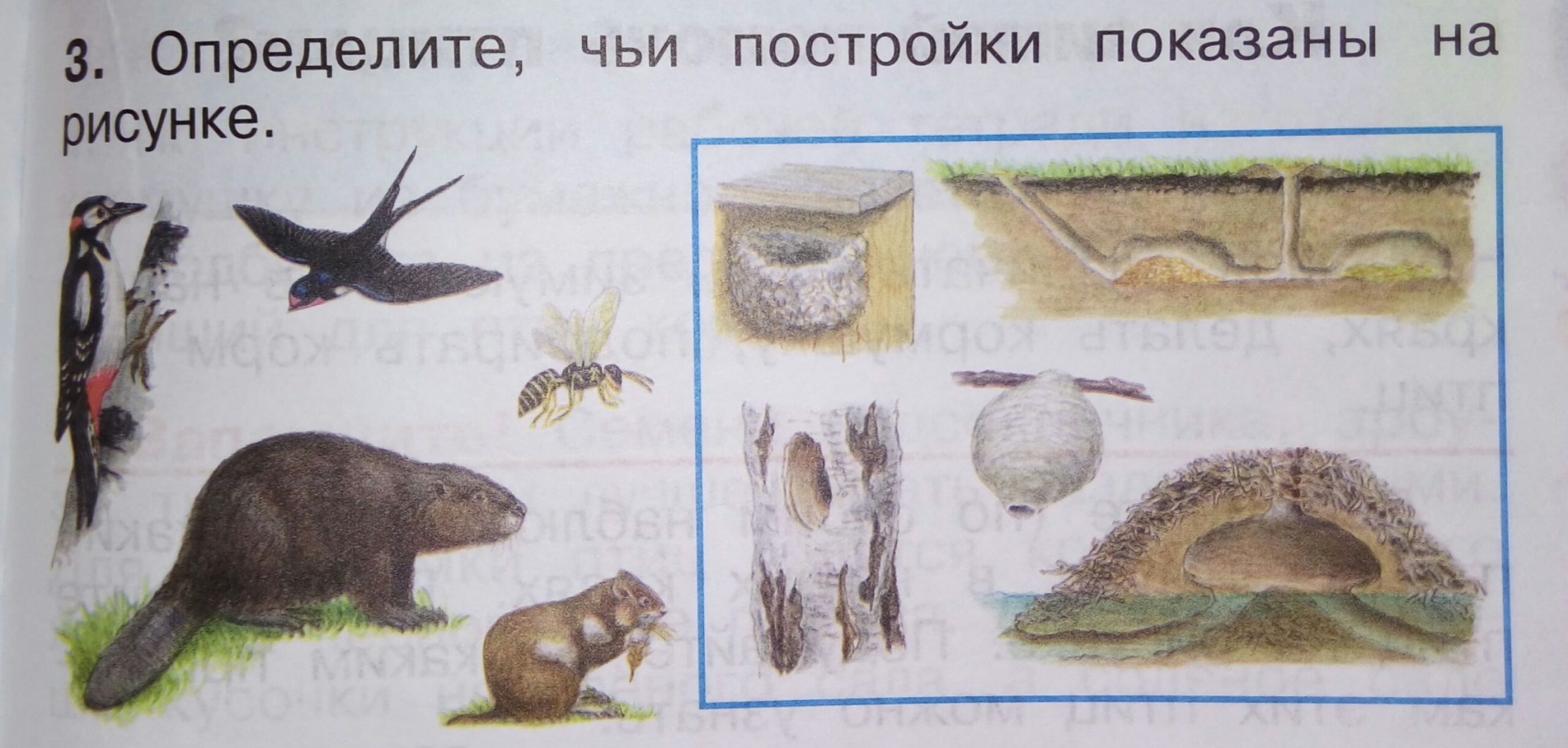 Еда
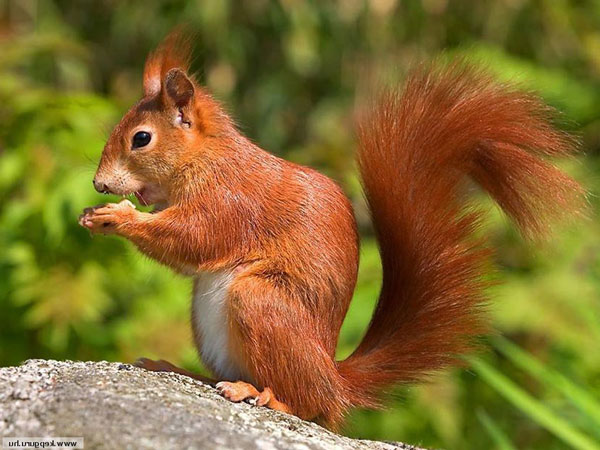 Вода
Тепло
Движение
Еда
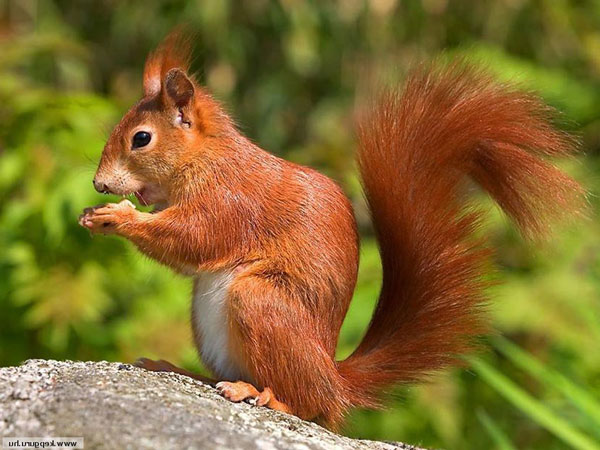 Вода
Воздух
Свет
Тепло
Движение
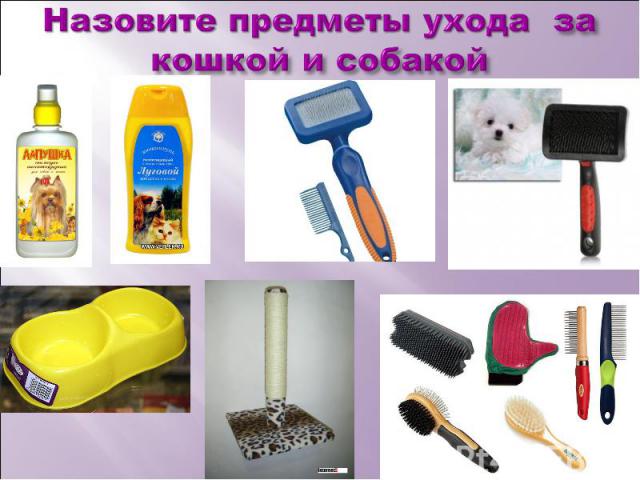